DEBATE DE CONJUNTURA
Federação dos Trabalhadores Católicos
Eugênio Pasqualini 
Assessor Parlamentar e Professor de História 

Abril de 2019
POR QUE DISCUTIR CONJUNTURA?
 Entender os cenários: 
	- Político 
	- Social 
	- Econômico
	- Cultural
 Atualização / Planejamento / Projeção para o futuro
QUAL O SENTIDO DA DISCUSSÃO DE CONJUNTURA PARA OS 
TRABALHADORES E CATÓLICOS?
TRABALHADORES
CATÓLICOS
Economia
Reforma da Previdência
Reforma Trabalhista
Direitos
Orientações da CNBB(Campanha da Fraternidade)
Organização da Igreja(Clero / Leigos)
Posição dos católicos no Brasil
O QUE UNE OS DOIS GRUPOS?
Atores políticos = cidadania

Ação política

Valores
O QUE ESTÁ ACONTECENDO COM 
O MUNDO CONTEMPORÂNEO?
CENÁRIO POLÍTICO E ECONÔMICO MUNDIAL
UM BREVE HISTÓRICO
II Guerra Mundial até a década de 70
	- Ciclo virtuoso capitalista
	- Guerra Fria: EUA x URSS	- Welfare State = bem estar social
CENÁRIO POLÍTICO E ECONÔMICO MUNDIAL
UM BREVE HISTÓRICO
Década de 80 até os anos 2000
	- Fim da polarização política
	- Fim da URSS e queda do Muro de Berlim
	- Hegemonia capitalista (EUA)	- Mundo unipolar
GLOBALIZAÇÃO DESTERRITORIALIZADA
 Made in China
 Deslocamento da produção para o consumo
 Indústria       Serviços
   Rentismo – Bolsa de Valores – Lucro 
   Neoliberalismo – Crise econômica de 2008
   Elemento principal da ideologia é o consumo
MUDANÇA DE PARADIGMAS SÓCIO-ECONÔMICO
 Cultura de Shopping Center
Ilha de consumo: sem janela, sem relógio, sem referência
Marcas globais (grifes)
Automóvel        Hollywood (imaginário hegemônico)
Individualismo = consumismo = lucro
Tecnologia digital e robótica
SITUAÇÃO NO BRASIL
Reformas antipopulares
	- Trabalhista e previdenciária
Desmonte da constituição cidadã
	- Fim dos Conselhos / Participação popular
	- Fim da transparência pública
	- Fim dos direitos sociais
	- Fim do monopólio do petróleo
 Transferência da poupança pública para o privado
CRISE MUNDIAL DAS INSTITUIÇÕES
E DA DEMOCRACIA
Estado = Mau = Execrado 

Mercado Privado = Bom = Louvado

Crise dos partidos, sindicatos, igrejas, imprensa, associações...
CAOS COMO INSTRUMENTO POLÍTICO
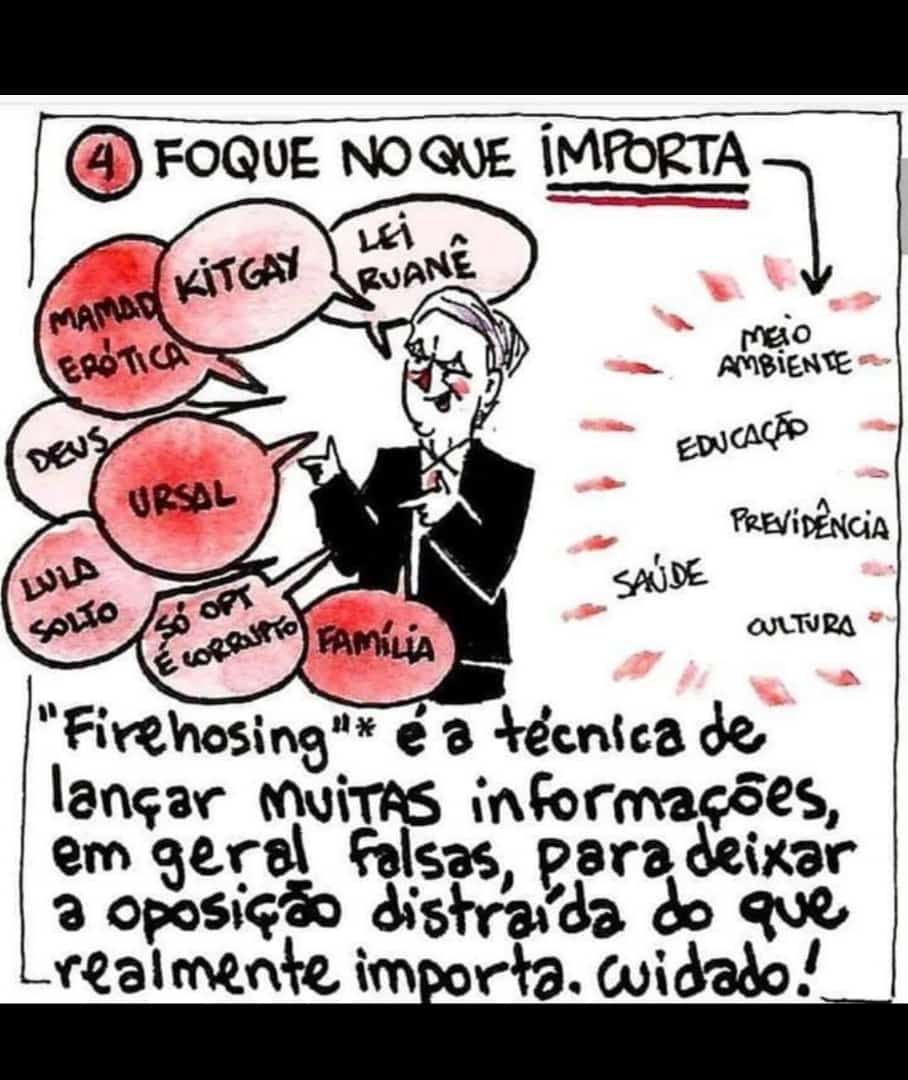 REFLEXOS SÓCIO-ECONÔMICOS
Desemprego
Subemprego
Trabalho Escravo
Moradores em situação de rua
Aumento da miséria
Desigualdade social
Concentração de riqueza
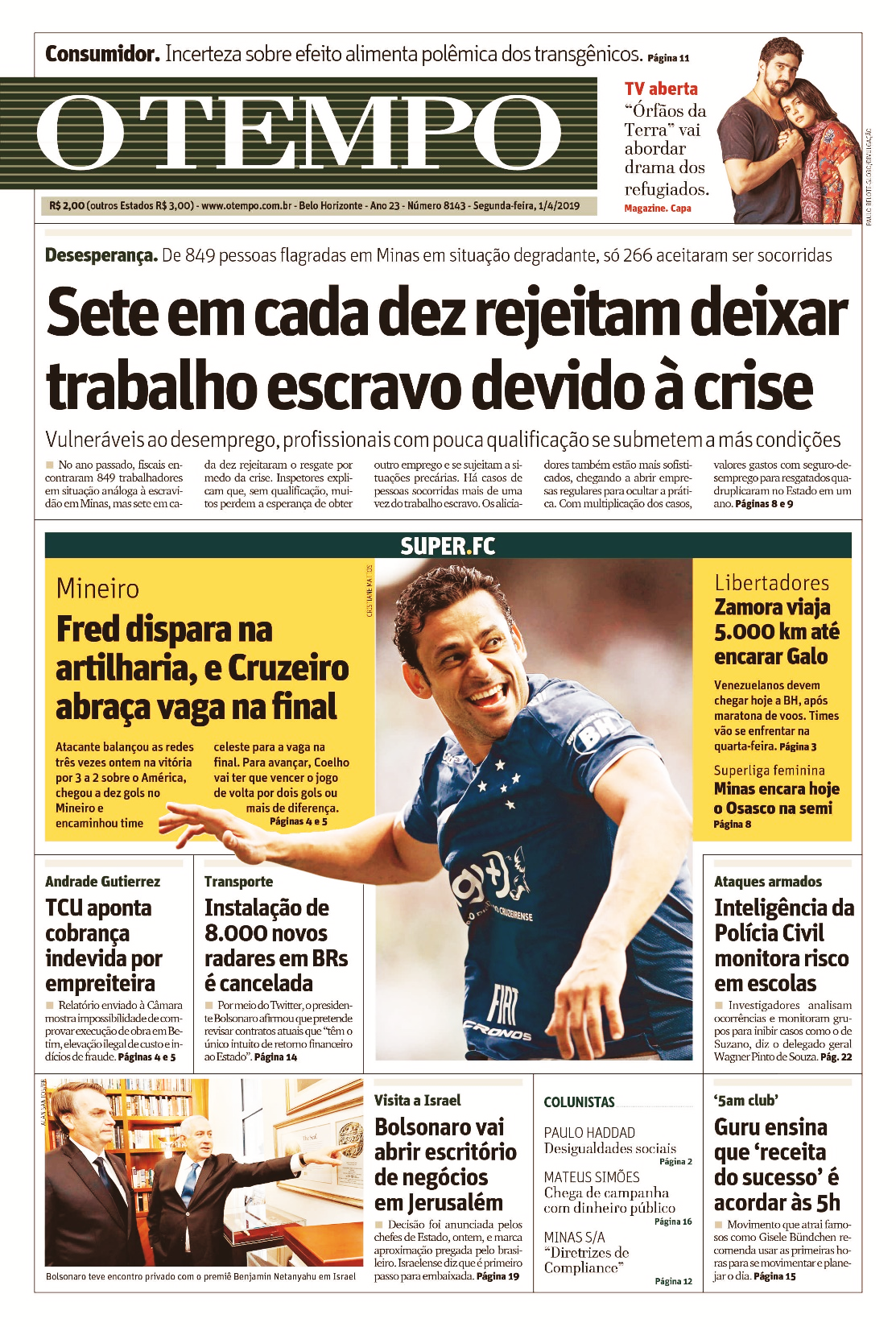 CONCLUSÕES / O QUE FAZER?
Participação política e social
Defesa dos valores católicos (campanha da fraternidade)
Defesa dos direitos da maioria da população
Defesa da Constituição 
Defesa da democracia
Defesa da justiça
PAPA FRANCISCO
“É necessário que os leigos católicos não permaneçam indiferentes à vida pública, nem fechados nos seus templos, nem sequer esperem as diretrizes e as recomendações eclesiais para lutar a favor da justiça e de formas de vida mais humanas para todos” 
(2017)
OBRIGADO PELA ATENÇÃO!
epasqualinis@hotmail.com